EPA’s 2007 and 2008 v5 Emissions Modeling PlatformsAlison Eyth, Rich Mason, Alexis ZubrowU.S. EPA Emissions Inventory and Analysis GroupOffice of Air Quality Planning and Standardseyth.alison@epa.govOctober 25, 2011
Emissions Modeling Platform
Definition: The data and processing methods used to produce emissions inputs to air quality models
EPA has worked to improve both data and methods for the v5 emissions modeling platform
2008 NEI is the basis of the v5 platform
Version 1.5 is currently available on CHIEF  (email me if you find issues with it)
Version 2 is coming in early 2012 and will include improved: HAPs, lat-lon locations, more control device information, and other updates from states
Both 2007 and 2008 platforms are needed
Stationary nonEGUs + nonpoint shared across both
2
Base Year Emissions: Major Sectors & Projected Milestones
3
[Speaker Notes: major elements only.  See Excel workbook “2007_2008_platform_summary_##aug11.xlsx for more details]
2008 NEI v1.5 Aircraft, Locomotives and CMV
Airports
All known airports (~20K) included as point sources  -many are small general aviation sources
Includes ground support equipment and APUs 
Rail 
Worked with the Eastern Regional Technical Advisory Counsel (ERTAC) and rail trade organizations to improve emissions estimates  
2008 EPA/ERTAC estimates are allocated to shape files representing track miles and associated with counties
Rail yards added in 2008 as point sources
Commercial Marine Vehicles
Now allocated to line shapes for underway emissions, polygons for port emissions, and off shore polygons for areas beyond the state waters
4
[Speaker Notes: airports: effort was to acct 4 Pb emissions]
Non-NEI Components
Biogenics: BEIS 3.14 
Isoprene and NO shown for July 2008
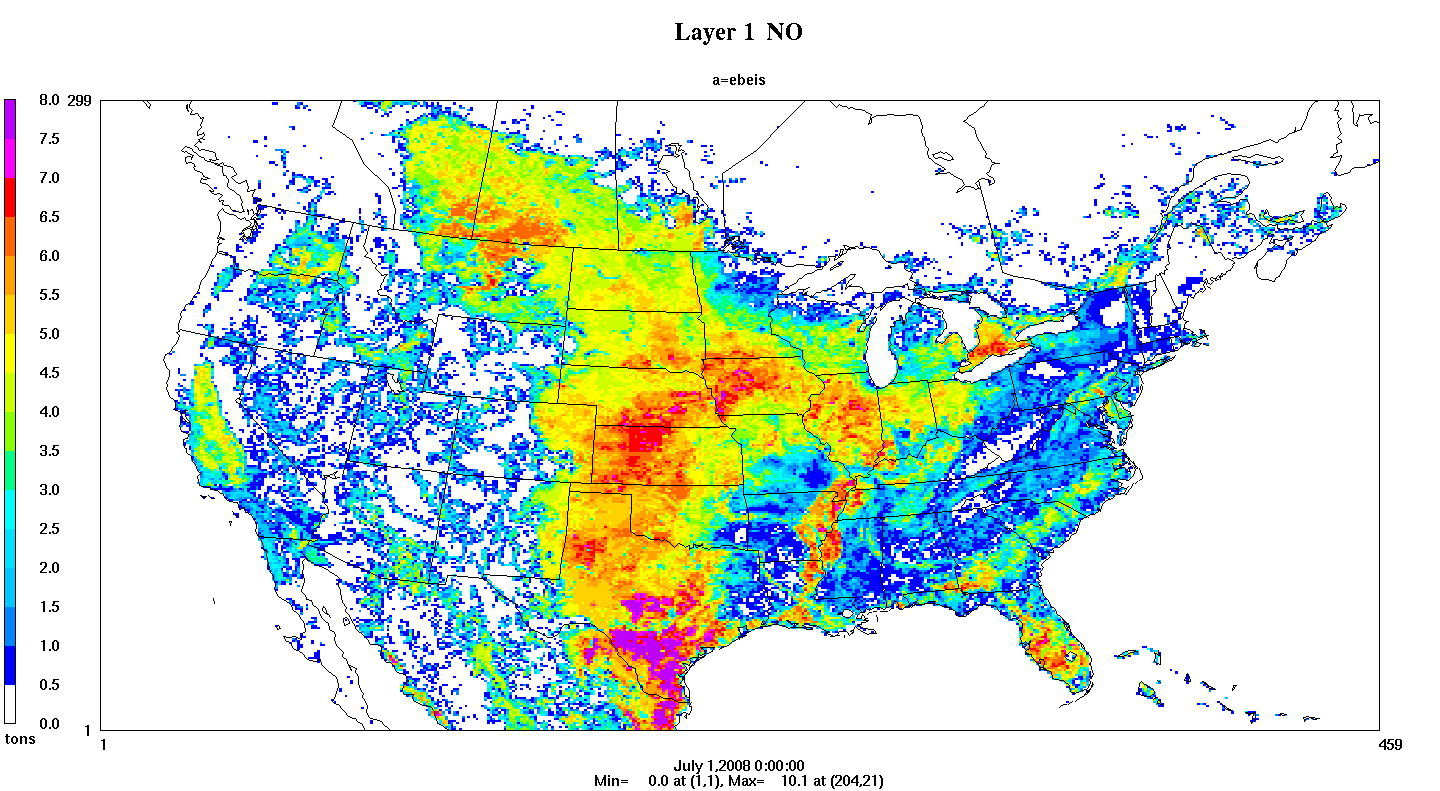 International Inventories
Canada: 2006
Mexico: new projected 2008 from 1999
5
Onroad emissions
Recent regulatory projects prior to April, 2011 used MOVES runs with national defaults + state level meteorology by month
Allocated to counties based on NMIM emissions
SMOKE-MOVES developed in 2010-2011
Uses MOVES in a more detailed way than before
Estimates emissions for both on-network and off-network processes
Uses gridded hourly temperatures to compute emissions
Representative counties mean you don’t have to run MOVES for every single county
Used for its first regulatory project in summer 2011
Will be used for the 2007/2008 platform
6
SMOKE-MOVES Integration Tools
Driver Script
Meteorological Preprocessor(Met4Moves)
MOVES
Post-processingScript for 
Emission Factors
SMOKE
AQ model-ready files
7
Oil and Gas Updates
4 states make up 97% of the reported 2008 VOC emissions for oil & gas – TX, OK, WY, CO (most is in the nonpoint inventory)
TX & OK have highest NOX -approx 85% of national
Incorporating information from WRAP Phase III
2006 base year; 2009 projections coming soon
Basin-specific temporal and spatial allocation, speciation
Barnett Shale (NE TX) Phase II year 2009 via TCEQ  ongoing:
http://www.tceq.texas.gov/airquality/point‐source‐ei/psei.html#barnett
Marcellus Shale inventories in NE not available
8
Temporal allocation of Animal NH3 and Residential Wood Combustion
Developed meteorology-based temporal allocation methods for residential wood combustion and ammonia from animal husbandry
New SMOKE preprocessor (GenTPRO) creates temporal allocation factors by month, day, and/or hour 
GenTPRO also generates a temporal cross-reference file
9
GenTPRO
RWC: uses regression equation relating ambient PM2.5 and temperatures to create day-of-year temporal profiles
NH3 (CAFO): uses Russell and Cass equation to compute hourly temporal profiles from temperature and wind speed
MET: uses user-selected meteorology variable to create hour of year temporal profiles
RWC: weekly profile
Fires
Point fires
2005 through 2008 developed with SMARTFIRE 1.0
wildfires, prescribed burns, rangeland, unclassified
Agricultural (cropland) fires in NEI v2.0
Developing 2009 and 2010 with SMARTFIRE 2.0
Developed a fire averaging tool (FAT)
Processes point daily fires to produce emissions at daily/county resolution
Purpose is for regulatory runs for base and future year
Leverages point daily fires, user can pick range of years
Uses rolling average – user picks the averaging period (e.g. 2 weeks)
11
2006-2008 Average Fires
12
Area Fugitive Dust
Includes paved and unpaved road dust, agricultural tilling, construction, etc.
New adjustments developed by George Pouliot as follows
Transport fraction
Reduces PM based on landuse via BELD3
Meteorological adjustment
Snow and rain suppresses PM emissions
When there is snow on the ground or top 1cm layer of Soil is at least 50 % saturated, sets dust emissions to zero
Leave Emissions Unchanged Otherwise
13
Impact of Fugitive Dust Adjustments in May, 2008
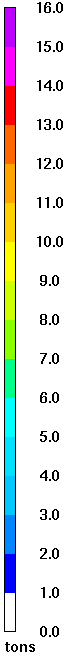 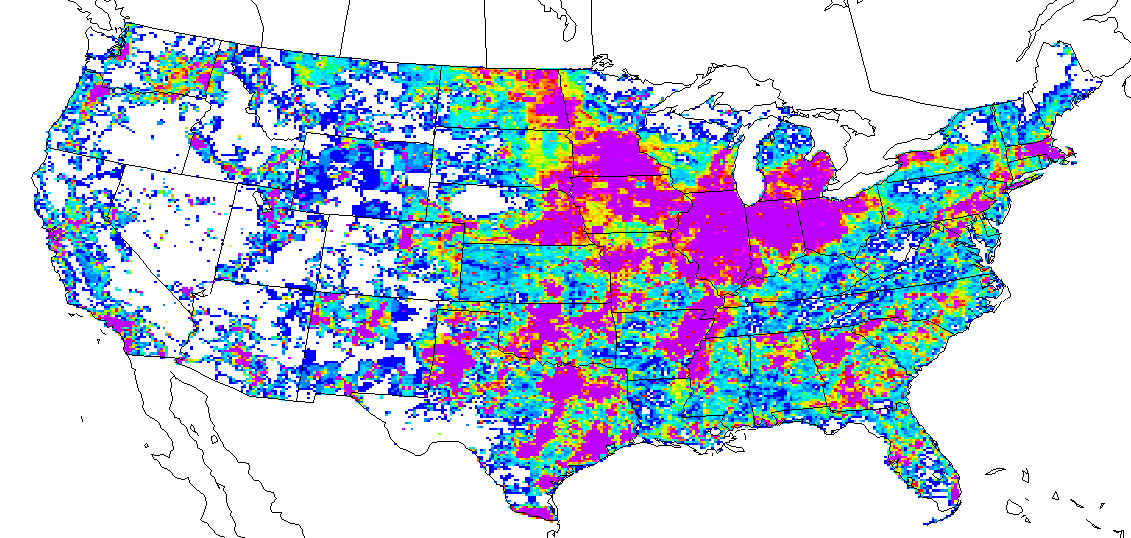 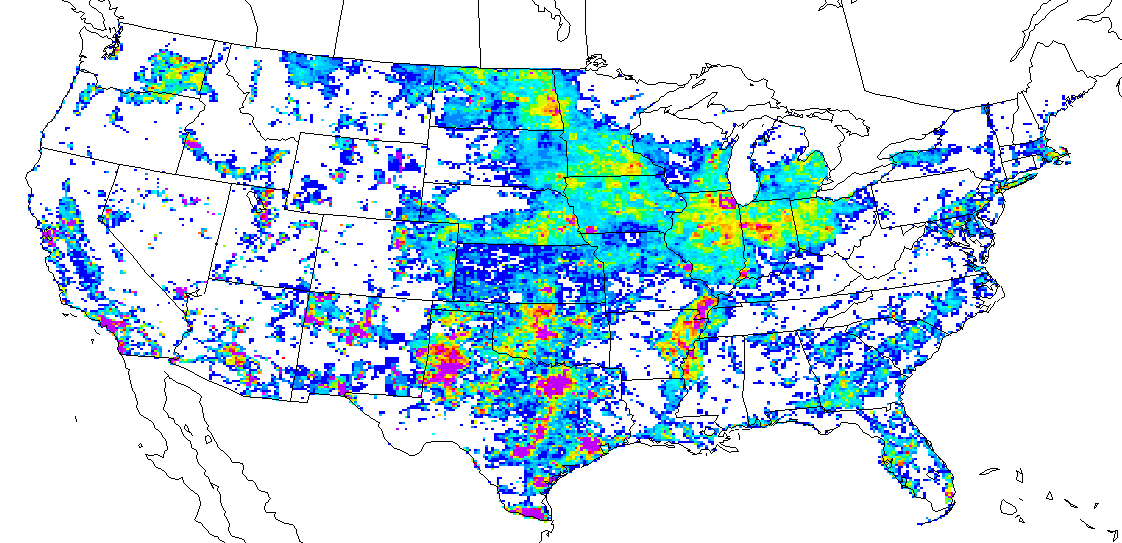 14
Spatial Surrogate Improvements
Spatial surrogates are used to allocate nonpoint and mobile sources to grid cells
Census data-based surrogates are being updated with 2010 census data
Surrogates based on FEMA HAZUS data (e.g., Industrial Land, Commercial + Industrial) being updated with Circa 2010 data
NTAD 2011 data to be used for transportation surrogates
Other updates are being considered
Agriculture, TIGER-Line data (e.g. roads), etc.
15
CMAQ 5.0 support
A new version of the Speciation Tool uses the new SPECIATE 4.3 and can create profiles for CMAQ 5.0 
Produces both the older AE5 PM species and the more detailed AE6 PM species (e.g. Al, Mg, etc.)
Public release may be developed
Future work in support of CMAQ 5.0
Soil NH3 flux
Lightning NOX
16
Next Steps and Platform Uses
Continue to build 2007/2008 base year inventories
Perform sector-specific “shake-out” analyses
Review RPO emissions
Begin construction of future base case 
Oil & Gas projections is a key area of interest
2007 platform to be used for regulatory applications in 2012
2008 platform to be used for 2008 NATA
Release SMOKE v3.1, including:
GenTPRO plus new temporal profile processing
Flat File 2010 (FF10) support (output from EIS) 
FF10 for monthly, hourly, and daily emissions
17
Acknowledgments of Platform Contributors
NEI Team: 2008 NEI
UNC-IE: SMOKE-MOVES, GenTPRO, surrogates, assessment of RPO data
CSC: Ancillary files and platform testing
Environ: SMOKE-MOVES, Fire Averaging Tool, Speciation Tool, updated oil and gas emissions
WRAP: funding agency for updated oil and gas emissions
ERG: Mexico projections
18